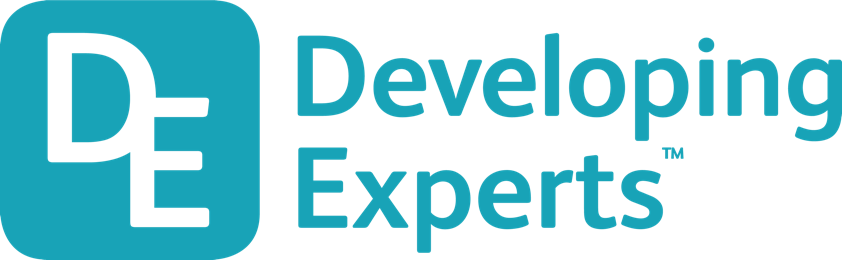 0001.01
Task
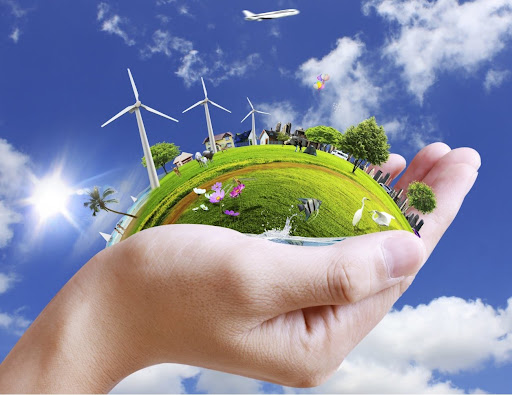 COP26S-01_02
Explore how to accelerate the phase-out of coal
What steps can you take to support the phase-out of coal? Design an anti-coal campaign and promote alternatives.